Thyroid Disorders in Pregnancy : Addressing the Challenges
Dr Hiren Patt
D.M. (Endocrinology)
(K.E.M., Mumbai)
11/19/2019
M.B.B.S. – B.J. Medical College, A’bad
M.D. (Medicine) – B.J. medical College, A’bad
D.M. (Endocrinology) – K.E.M. Hospital, Mumbai

My clinic:
Shivranjani cross road, Satellite

Consultant Endocrinologist
K.D.Hospital, A’bad
11/19/2019
Thyroid Disorders in Pregnancy : Addressing the Challenges
Dr Hiren Patt
D.M. (Endocrinology)
(K.E.M., Mumbai)
11/19/2019
Epidemiology of hypothyroidism in pregnancy
Most common thyroid disorder in pregnancy is maternal hypothyroidism1
In Western countries:2 
Overt hypothyroidism occurs in 0.3% to 0.5% of pregnancies
Subclinical hypothyroidism occurs in 2% to 3% of pregnancies
Study conducted in Mumbai for Asian-Indian population:3 
Hypothyroidism in pregnant women is 4.8%
Sahu et al study, 20094
Subclinical hypothyroidism among pregnant women is 6.47% 
Overt hypothyroidism is 4.58%
Progression from subclinical hypothyroidism to overt hypothyroidism was seen in 3% to 29% of women with autoimmunity
Banerjee S. Thyroid disorders in pregnancy. J Assoc Physicians India. 2011 Jan;59 Suppl:32-4.
Abalovich M, Amino N, Barbour LA, et al. Management of thyroid dysfunction during pregnancy and postpartum: an Endocrine Society Clinical Practice Guideline. J Clin Endocrinol Metab. 2007 Aug;92(8 Suppl):S1-47.
Nambiar V, Jagtap VS, Sarathi V, et al. Prevalence and impact of thyroid disorders on maternal outcome in asian-indian pregnant women. Journal of Thyroid Research 2011;429097:6.
Sahu MT, Das V, Mittal S, et al. Overt and subclinical thyroid dysfunction among Indian pregnant women and its effect on maternal and fetal outcome. Arch Gynecol Obstet. 2010 Feb;281(2):215-20.
[Speaker Notes: Maternal hypothyroidism is the most common thyroid disorder in pregnancy. 
In Western countries, it is estimated that overt hypothyroidism occurs in 0.3% to 0.5% of pregnancies and subclinical hypothyroidism occurs in 2% to 3% of pregnancies.

According to a study conducted in Mumbai for Asian-Indian population, the prevalence of hypothyroidism in pregnant women is 4.8%. According to Sahu et al, the prevalence of subclinical hypothyroidism among pregnant women is 6.47% and overt hypothyroidism is 4.58% in Indian population. Progression from subclinical hypothyroidism to overt hypothyroidism is seen in 3% to 29% women with autoimmunity.

References:
Banerjee S. Thyroid disorders in pregnancy. J Assoc Physicians India. 2011 Jan;59 Suppl:32-4.
Autoimmune Thyroid Disease and Pregnancy Follow-up. Emedicine Website. http://emedicine.medscape.com/article/261913-overview. Accessed November 21, 2011.
Nambiar V, Jagtap VS, Sarathi V, et al. Prevalence and impact of thyroid disorders on maternal outcome in asian-indian pregnant women. Journal of Thyroid Research 2011;429097:6.
Sahu MT, Das V, Mittal S, et al. Overt and subclinical thyroid dysfunction among Indian pregnant women and its effect on maternal and fetal outcome. Arch Gynecol Obstet. 2010 Feb;281(2):215-20.]
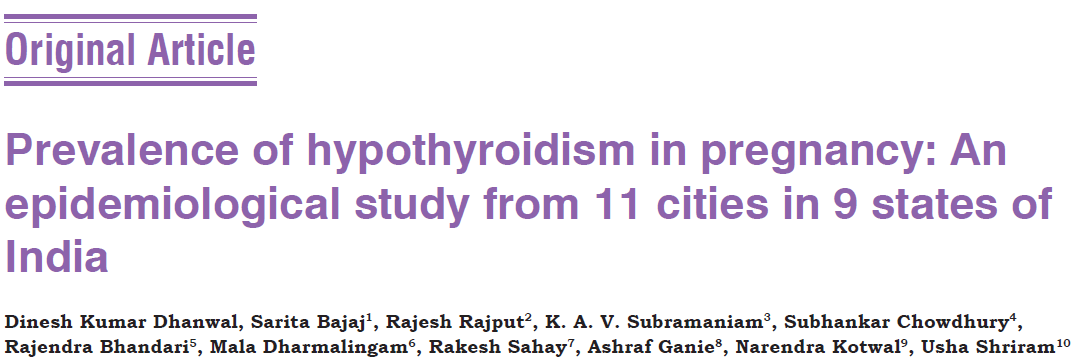 11/19/2019
[Speaker Notes: The prevalence of hypothyroidism was 15.1%, 12.06%, and 14.36% in the first, second, and third trimester, respectively, whereas anti‑TPO antibody positivity was seen in 18.07%, 19.45%, and 22.91% in each trimester.

Following trimester‑specific TSH cutoffs of <2.5 mIU/L for the first trimester and <3.0 mIU/L for the second and third trimester as suggested by ATA, we found 44.3%, 32.0%, and 34% women were found to have hypothyroidism in the first, second, and third trimester, respectively.

References:
Dhanwal DK, Bajaj S, Rajput R, Subramaniam K, Chowdhury S, Bhandari R, et al. Prevalence of hypothyroidism in pregnancy:
An epidemiological study from 11 cities in 9 states of India. Indian J Endocr Metab 2016;20:387-90.]
Screening for Thyroid Disorders in Pregnancy
Part 2
11/19/2019
Case 1
28/F, 
Primi, 2 MA

Mother – Hypothyroidism

1 year back,




Do we need to screen for hypothyroidism now ?
11/19/2019
Hypothyroidism: Screening Women In PregnancyUniversal Screening: If not  feasible
High Risk Group: Must be Screened
H/o:  Autoimmune Thyroid Disease
TPO Positivity
Symptoms Positive
Other Auto Immune Disease ( Type 1 Diabetes Mellitus )
F. H. of Auto Immune Disease
Goitre
H/o: Thyroid surgery, I 131 Treatment, Head- Neck irradiation
> 30-35 yrs age
11/19/2019
Alex Stagnaro-Green, Thyroid,2011
Universal Vs Selective Case Based Screening for hypothyroidism in pregnancy
1.Meta-analysis has shown that case-based screening can miss up to 49 % of pregnant women with thyroid dysfunction. 

2.Further support for advocacy of universal screening methods for thyroid disorders in pregnancy.
11/19/2019
Zahra Jouyandeh , Endocrine; 2015
Thyroid evaluation in normal pregnancy
Usual recommendations for thyroid evaluation in normal pregnancy
Galofre JC, Davies TF. Autoimmune thyroid disease in pregnancy: a review. J Womens Health (Larchmt). 2009;18(11):1847-1856.
[Speaker Notes: Interpretation of thyroid function tests in pregnancy should be trimester specific.
The usual recommended tests for the thyroid function evaluation in normal pregnancy are TSH and free T4.

Measurement TPO-Ab and/or Tg antibody indicates AITD. 

Ultrasound scan of thyroid is indicated when a nodular disease is suggested by clinical examination.

References:
Galofre JC, Davies TF. Autoimmune thyroid disease in pregnancy: a review. J Womens Health (Larchmt). 2009;18(11):1847-1856.]
Thyroid Physiology in Pregnancy
11/19/2019
Thyroid physiology in pregnancy1-4
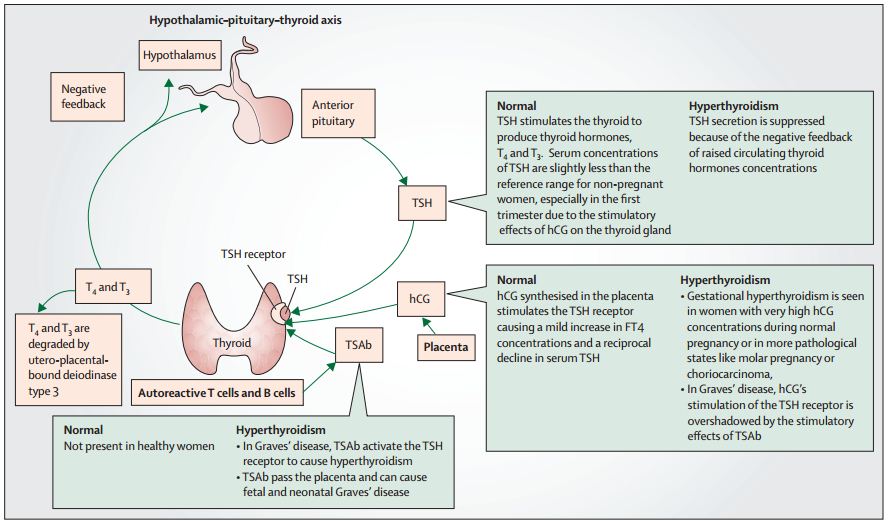 Cooper DS, Laurberg P. Hyperthyroidism in pregnancy. Lancet Diabetes Endocrinol. 2013 Nov;1(3):238-49.
[Speaker Notes: During pregnancy, several hormonal changes and metabolic demands occur, which lead to intense and complex effects on thyroid function.

Pregnancy-related hyperoestrogenism results in increased glycosylation of TBG, prolonging circulatory half-life of TBG from 15 minutes to 3 days and resulting in increased serum TBG concentration and decreased free thyroid hormone. This eventually leads to an increase in total T4 and T3 production poststimulation of hypothalamic pituitary axis. TBG begins to increase in the first 2 weeks of pregnancy and reaches a plateau by 20 weeks of gestation. 

hCG concentration increases during the first trimester of pregnancy, plateaus thereafter during mid-gestation and persists until shortly after delivery. There exists structural similarity between hCG and TSH; hCG has an inherent, weak thyroid stimulating activity and acts on TSH receptor leading to increased production of thyroid hormones and decreased TSH levels. There is a reciprocal relationship between hCG and TSH, that is, a decrease in TSH occurs with an increase in hCG levels; and a linear relationship between free T4 (FT4) and hCG levels. 

Increased T4 placental transport and increased thyroid hormone degradation by type III deiodinase also increased thyroid hormone production. 

Increased glomerular filtration rate during pregnancy results in sustained rise in renal clearance of iodine and decrease in plasma inorganic iodine concentration. In women with iodine sufficiency, intrathyroidal iodine stores are plentiful and hence there is little impact on thyroid with renal iodine losses. Deficiency of iodine can cause reduced maternal T4, increased TSH and maternal goitre.]
Thyroid Physiology in Pregnancy
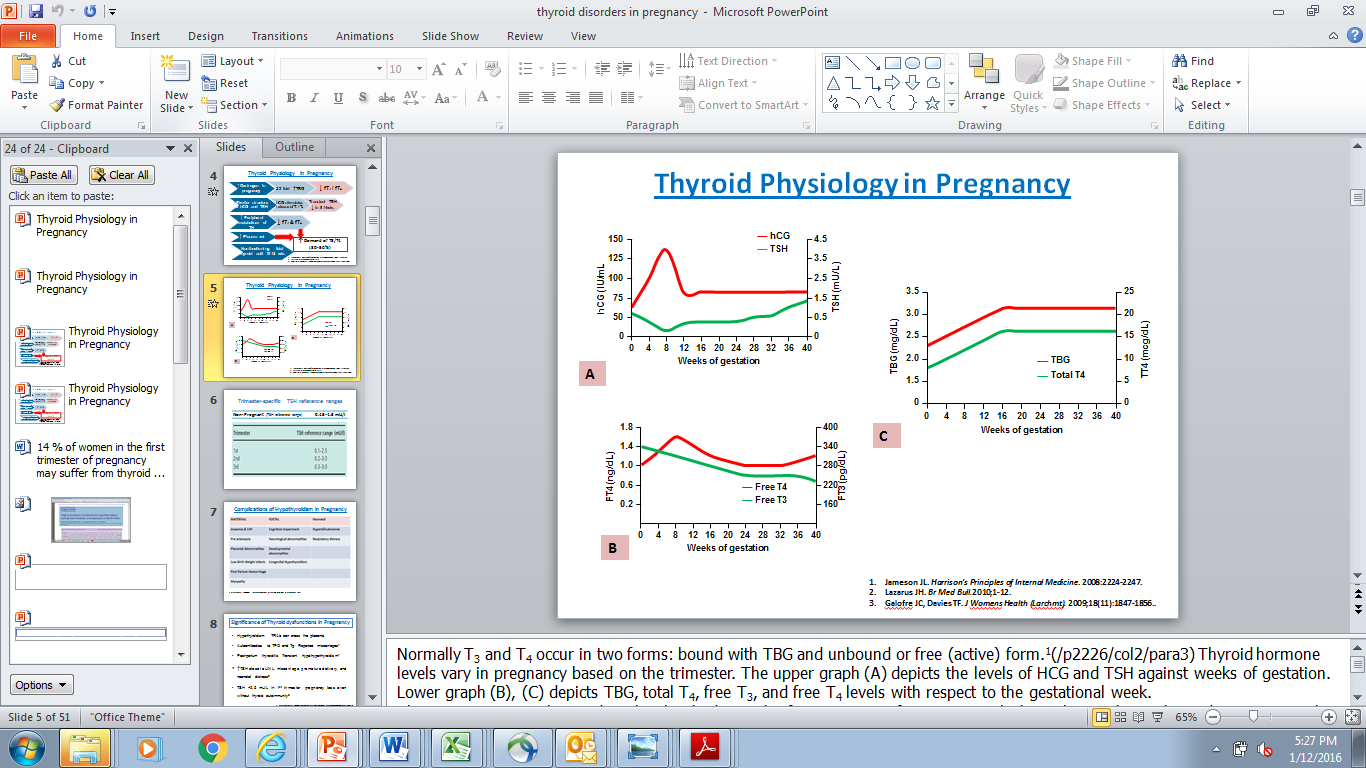 11/19/2019
[Speaker Notes: Figure A shows the peak in HCG during the first trimester of pregnancy and the corresponding dip in the TSH. Figure B shows a corresponding peak in FT3 as the TSH peaks. Figure C shows a parallel rise in both TBG and T4.]
Case 1
Patient: 
Do I need to take Thyroxine ?
What will happen if I don’t take Thyroxine ?
11/19/2019
Maternal and Neonatal Impact of Thyroid Disorders
Part 3
11/19/2019
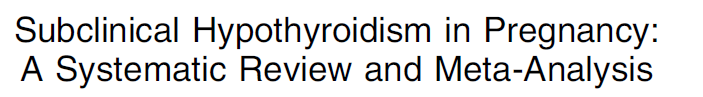 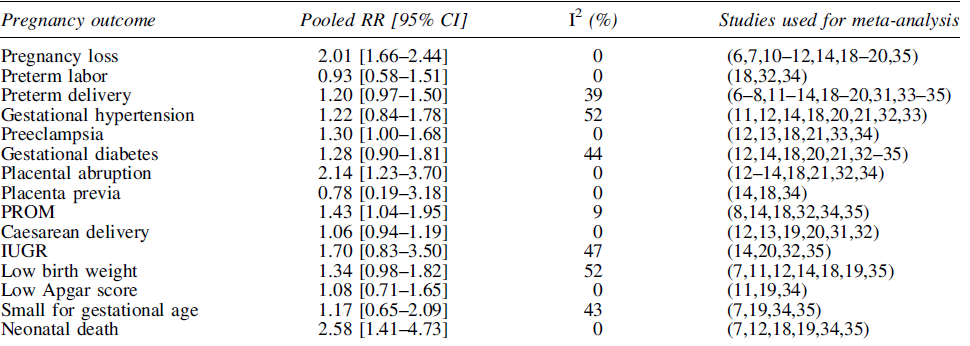 Pooled Relative Risk with 95% Confidence Interval Comparing Pregnant Women with SCH to Pregnant Euthyroid Women for All Pregnancy Outcomes
11/19/2019
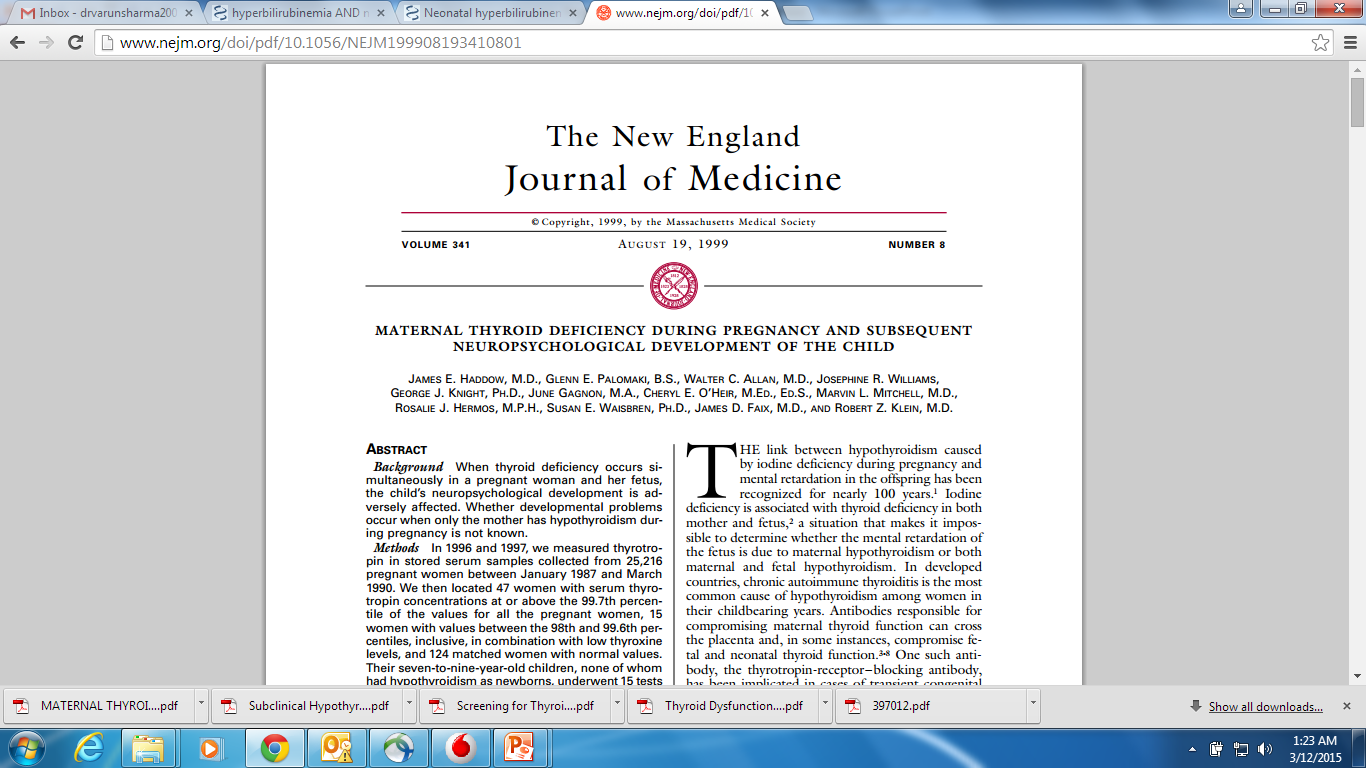 Children of the women with high TSH: 
IQ scores 4 points lower than control
15% had scores of ≤85 (5% control) 
IQ scores of children of untreated mothers: 
7 points lower than the control
19% had scores of ≤85 (5% control) 
After 11 yrs— 64% of the untreated women and only 4% of the control women had confirmed hypothyroidism.
11/19/2019
Haddow et al , N Engl J Med 1999;341:549-55
[Speaker Notes: Methods
In 1996 and 1997, we measured thyrotropin in stored serum samples collected from 25,216 pregnant women between January 1987 and March 1990. We then located 47 women with serum thyrotropin concentrations at or above the 99.7th percentile of the values for all the pregnant women, 15 women with values between the 98th and 99.6th percentiles, inclusive, in combination with low thyroxine levels, and 124 matched women with normal values.
Their seven-to-nine-year-old children, none of whom had hypothyroidism as newborns, underwent 15 tests relating to intelligence, attention, language, reading ability, school performance, and visual–motor performance. 
Results
The children of the 62 women with high serum thyrotropin concentrations performed slightly less well on all 15 tests. Their full-scale IQ scores on the Wechsler Intelligence Scale for Children, third edition, averaged 4 points lower than those of the children of the 124 matched control women (P=0.06); 15 percent had scores of 85 or less, as compared with 5 percent of the matched control children. Of the 62 women with thyroid deficiency, 48 were not treated for the condition during the pregnancy under study. The full-scale IQ scores of their children averaged 7 points lower than those of the 124 matched control children (P=0.005); 19 percent had scores of
85 or less. Eleven years after the pregnancy under study, 64 percent of the untreated women and 4 percent of the matched control women had confirmed hypothyroidism.
Conclusions
Undiagnosed hypothyroidism in pregnant women may adversely affect their fetuses; therefore, screening for thyroid deficiency during pregnancy may be warranted. (N Engl J Med 1999;341:549-55.)]
Trimester Specific Reference Ranges in Pregnancy
Part 5
11/19/2019
Recommendations from Guidelines on Upper TSH limit during pregnancy
Upper limit of TSH in Pregnancy
Initial studies of pregnant women in the United States (U.S.) and Europe first led to recommendations for a TSH upper reference limit of 2.5 mU/L in the first trimester, and 3.0 mU/L in the 2nd and 3rd trimesters .
More recent studies in pregnant women in Asia, India, and the Netherlands, have demonstrated only a modest reduction in the upper reference limit.
2011 ATA: 
6 Pregnancy studies with around 5500 subjects
2017 ATA:
Much Larger Cohorts, combines analysis of over 60,000 Subjects
[Speaker Notes: These cutoffs were predominantly based on the published reference ranges obtained from six pregnancy studies together comprising a total cohort of approximately 5500 subjects.

Since that publication, additional much larger cohorts have published center- and trimester specific pregnancy reference ranges. These analyses combine data from over 60,000 subjects]
ATA Guidelines 2017
Rx is recommended:
TSH > 10 mIU/l
TSH 4-10 mIU/l with Anti TPO Ab +

Rx may be considered for:
TSH 4-10 mIU/l with Anti TPO Ab –
TSH 2.5-4 mIU/l with Anti TPO Ab +

Rx is not recommonded
TSH < 4 mIU/l with Anti TPO Ab -
Case 1
28/F,
2 MA
11/19/2019
ATA Guidelines 2017
Rx is recommended:
TSH > 10 mIU/l
TSH 4-10 mIU/l with Anti TPO Ab +

Rx may be considered for:
TSH 4-10 mIU/l with Anti TPO Ab –
TSH 2.5-4 mIU/l with Anti TPO Ab +

Rx is not recommonded
TSH < 4 mIU/l with Anti TPO Ab -
Target TSH Pre-Conception & Post-Conception
11/19/2019
Case 2
26/F
Hypothyroidism: 3 yrs, on Thyroxine 50 mcg/day





Patient: 
Can I plan the pregnancy now ?
What precautions do I need to take in pregnancy
11/19/2019
ATA Guidelines 2017
Before planning a pregnancy: Target TSH
Low normal
< 2.5

During pregnancy:
Increase the dose: 30 % (2 tab/wk)
Monitor TSH: 4-6 weekly.
Target TSH:
Low normal
< 2.5
11/19/2019
Autoimmune Thyroid Disease In Pregnancy
Part 4
11/19/2019
Case 2
32/F, 
3 MA, H/o: Recurrent miscarraige





Patient:
What are the consequences of high TPO Ab ?
Do I need to take Thyroxine ?
11/19/2019
Meta analysis of thyroid antibodies and miscarriage risk (19 cohort studies)
4.3 [2.1-8.9]
9 studies
3.1 [2.2-4.4]
7 studies
4.2 [0.97-18.4]
3 studies
11/19/2019
Thangaratinam BMJ 2011 342:d2616
[Speaker Notes: Evaluate assoc of thyroid Ab and miscarriage in women with nl thyroid func
19 Cohort studies of about 8000 pts  overall tripling of odds of miscarriage in presence of thyroid autoantibodies OR 3.9[2.48-6.12] all 19 showed pos association
OR unselected 4.28 (2.06-8.92) 9 studies
OR subfertility undergoing ART 3.15 (2.23-4.44) 7 studies  Negro study RCT no difference in preg rates if Ab pos and ART but higher miscarraige
OR recurrent mis 4.22 (0.97-18.44) 3 studies

Similar for case control studies]
Meta analysis of thyroid antibodies and preterm delivery risk (11 prospective cohort studies)
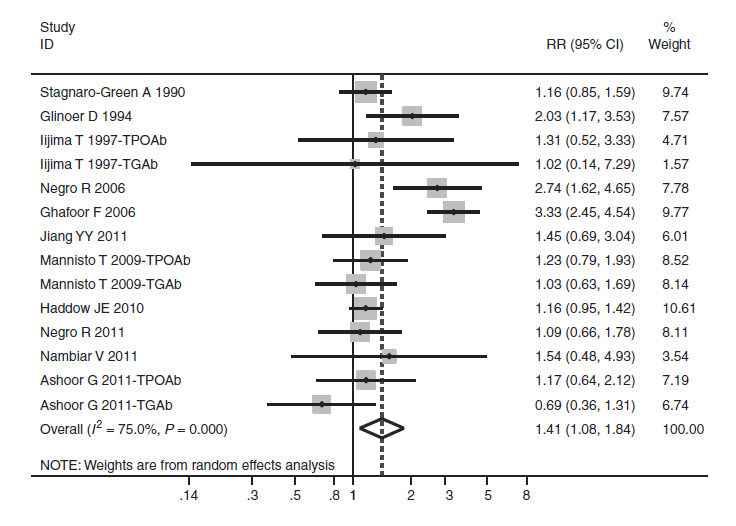 *
*
*
*
*
*
1.41 [1.08-1.84]
1.98 [1.29-3.04]
11/19/2019
X He Eur J Endocrinol 2012 167:455
[Speaker Notes: 14 indiv data from 11 PROSPECTIVE cohort studies  34657 participants preterm delivery <37-36 wks (14 entries because studies with TPO and Tg Ab listed twice)
Overall RR 1.41, 41% higher for all studies
Significant heterogeneity between studies as 5 included women with thyroid dysfunction and 6 did not.
In fact, status of thyroid function explained 64% of between study variance
Therefore sensitivity analysis performed 
For studies excluding women with thyroid dysfnc overall RR for perterm delivery and pos Ab was 1.98 [1.29-3.04]
Strength of association for  TPO Ab but if just looked at studies that included thyroid dysfnc, not sig association
Only 1 study reported and analyzed info about potential confounders of age BMI gravidity race smoking gest age, educational level and site Haddow In fact 64% of variablit
Prev of TPO Ab 5.26% to 14.89%
9 with TPO Ab, 3 Tg Ab and 2 with both.  Overall combined RR for preterm delivery risk for preg women with pos Ab c/w ref pop was 1.41 (CI 1.08-1.84)
ONLY  6 studies in green excluded women with thyroid dysfunction, all eval TPO AB
However, 5 studies included women with thyroid dysfunc
Therefore significant heterogeneity

New recent study just published in JCEM from Greece (Karakosta) supports that autoimmunity WITHOUT TSH elevation in early pregnancy associated with preterm delivery whereas combination was not]
Is there any benefit of treatment with Thyroxine ?
11/19/2019
Effect of Rx with LT-4 in Thyroid autoimmunity and miscarriage/Pre-term delivery
115 pregnant TPO Ab+ women, TSH <3, randomized to LT4 Rx or placebo
*
*P<0.05 vs. others
*
LT4 Rx in euthyroid TPOAb+ women ↓ miscarriage & preterm delivery
Negro et al, J Clin Endocrinol Metab, 2006
[Speaker Notes: No difference in PIH, Preeclampsia, or abruption]
ATA Guidelines 2017
Euthyroid, Anti TPO Ab +
Pregnancy loss
Preterm labour

Rx with T4 (25-50 mcg/day) may be considered (in view of potential benefits compared to minimal risk)
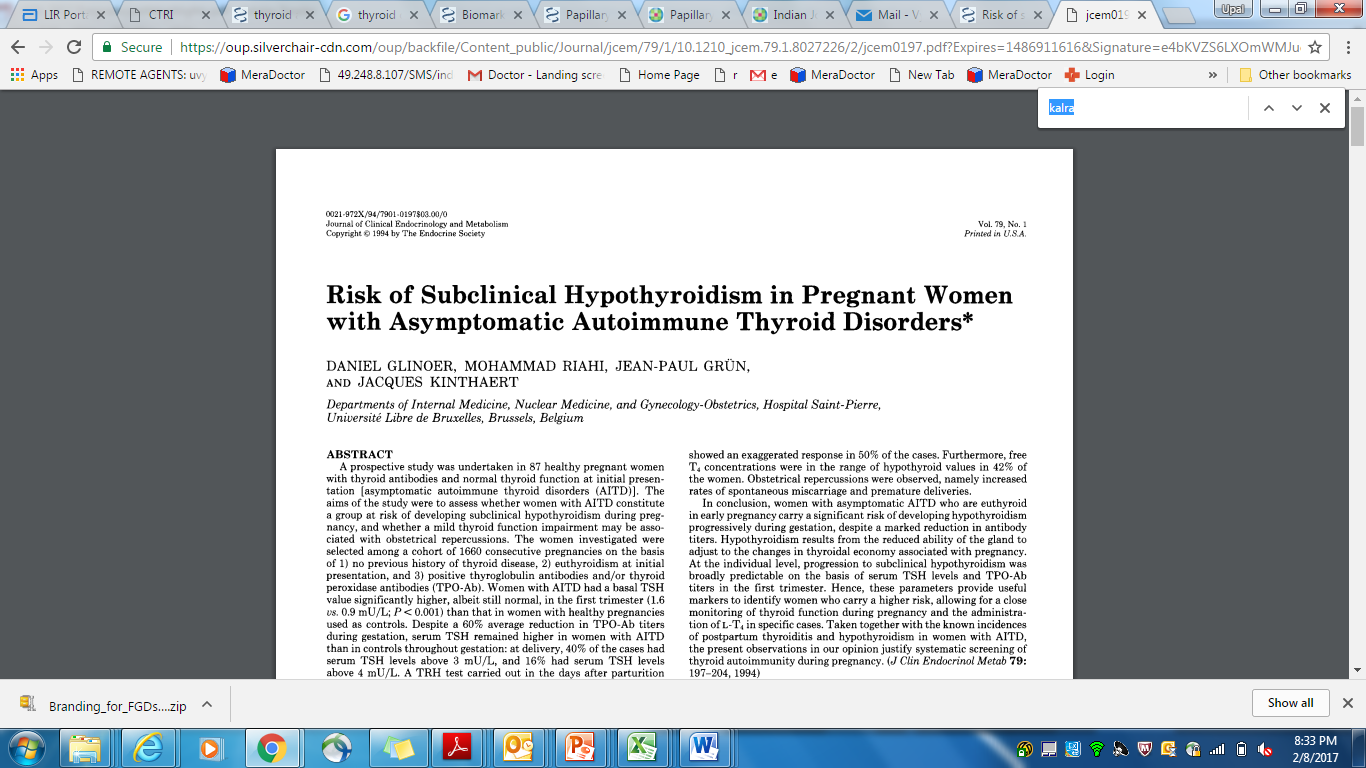 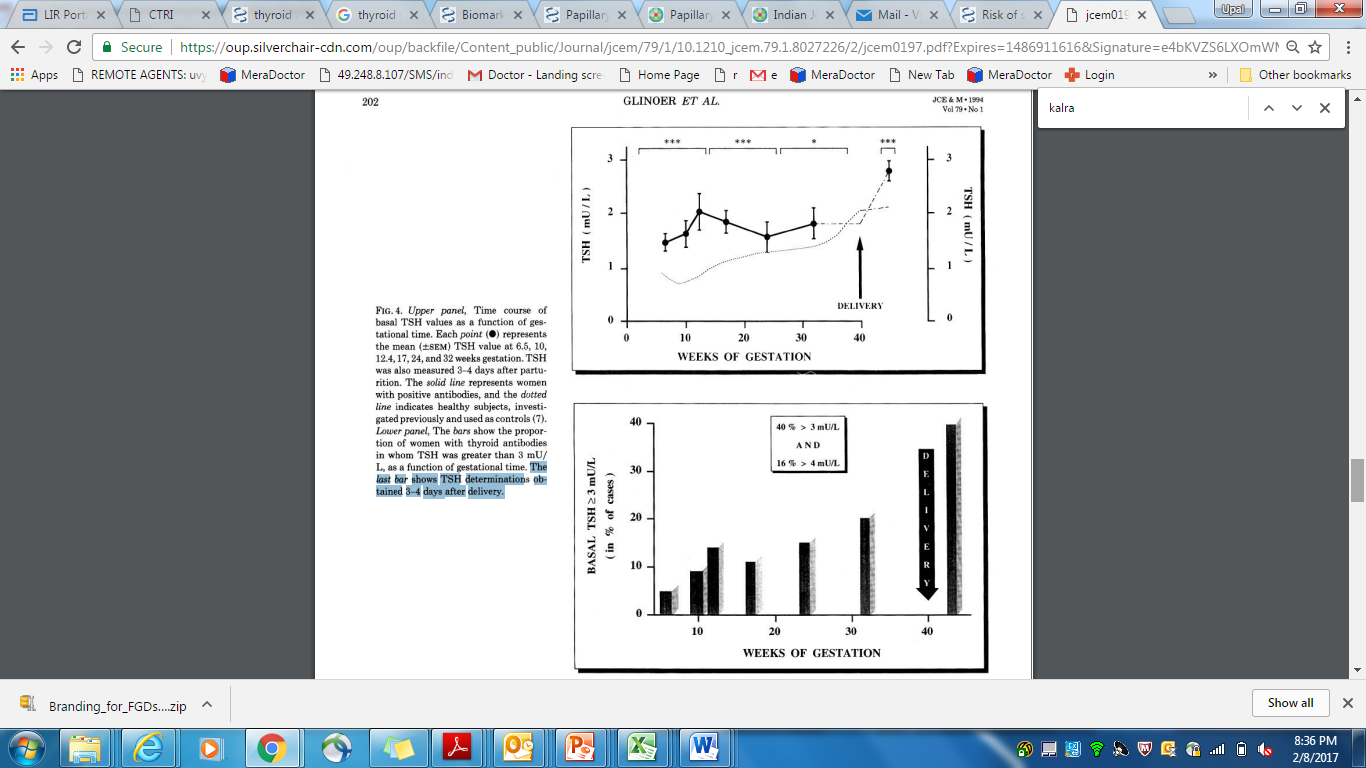 The proportion of women with thyroid antibodies in whom TSH was greater than 3 mU/ L
[Speaker Notes: The bars show the proportion of women with thyroid antibodies in whom TSH was greater than 3 mU/ L, as a function of gestational time. The last bar shows TSH determinations obtained 3-4 days after delivery.]
T4 Dose Titration
Factors Affecting
Age
Weight
Lean body mass
TSH/Free T4
Pregnancy/OCP: increase 30 %
Etiology of hypothyroidism
Total thyroidectomy (2 – 2.5 mcg/kg/day) > AITD (1.6 – 1.7 mcg/kg/day)
Congenital hypothyroidism
Neonate: 10 – 15 mcg/kg/day
< 1 year: 6 – 10 mcg/kg/day
1-3 years: 4 – 6 mcg/kg/day
3-10 years: 3 – 5 mcg/kg/day
10-18 years: 2 – 4 mcg/kg/day
Adults: 1.6 – 1.7 mcg/kg/day
Factors Affecting
Age
Weight
Lean body mass
TSH/Free T4
Pregnancy/OCP: increase 30 %
Etiology of hypothyroidism
Total thyroidectomy (2 – 2.5 mcg/kg/day) > AITD (1.6 – 1.7 mcg/kg/day)
Examples
34/F
Weight gain (78 -> 86), bodyache

Total Thyroidectomy 6 months back

TSH:  > 150 mIU/l
Free T4: low
Example
24/F
Mood changes, bodyache

Wt: 54 kg

TSH: 12 mIU/l
Free T4: Normal
Dosage
Starting dose: 25 – 100 mcg/day

Repeat TSH after 4-6 weeks

Dose adjustments: 12.5 – 25 mcg/day
Thyroxin treatment for hypothyroidism in pregnancy
Average increment in L-Thyroxine dosage in women without residual functional thyroid tissue depends on the initial elevation of serum TSH1
BMJdosing:2
De Groot L, Abalovich M, Alexander EK, et al. Management of thyroid dysfunction during pregnancy and postpartum: an Endocrine Society clinical practice guideline. J Clin Endocrinol Metab. 2012 Aug;97(8):2543-65.
Negro R, Stagnaro-Green A. Diagnosis and management of subclinical hypothyroidism in pregnancy. BMJ. 2014 Oct 6;349:g4929.
[Speaker Notes: Average increment in L-Thyroxine dosage in women without residual functional thyroid tissue depends on the initial elevation of serum TSH. The table in the slide illustrates L-Thyroxine dose based on serum TSH elevation. 

References:
De Groot L, Abalovich M, Alexander EK, et al. Management of thyroid dysfunction during pregnancy and postpartum: an Endocrine Society clinical practice guideline. J Clin Endocrinol Metab. 2012 Aug;97(8):2543-65.]
Hyperthyroidism in Pregnancy : Addressing the Challenges
11/19/2019
Copyright © 2011 Abbott India Limited. All rights reserved
Effect of Hyperthyroidism on Pregnancy
Untreated severe hyperthyroidism causes a number of menstrual disturbances
Pregnant hyperthyroid women are at a risk of: 
Miscarriage
Abortions
Still births
Intrauterine growth restriction (IUGR)
Premature labor
Neonatal hyperthyroidism
Perinatal mortality
Pregnant women with mild hyperthyroidism on treatment have good outcomes
Uncontrolled disease may result in thyroid crisis (storm) or heart failure during delivery
11/19/2019
Zainuddin Z, Shaker AAH. The Family Physician. 2005;13(3).
[Speaker Notes: In cases of severe hyperthyroidism before pregnancy, if the patient is not adequately treated, she may be at the risk of infertility due to nonovulation and irregular menstrual cycles. If the patient becomes pregnant and is left untreated, miscarriage, abortions, still births, intrauterine growth restriction (IUGR), premature labor, neonatal hyperthyroidism, and perinatal mortality are some of the complications that may arise.1(/p3/col1/para1) 
Adequately treated pregnant women with mild hyperthyroidism have good outcomes and the fetus is generally not affected by the disease. 
As mentioned earlier, severe untreated situations may result in complications, sometimes resulting in a thyroid crisis or heart failure especially during delivery.1(/p3/col1/para1)

Reference
Zainuddin Z, Shaker AAH. Hyperthyroidism in Pregnancy. The Family Physician. 2005;13(3):2-4.]
Hyperthyroidism
Increased secretion of thyroid hormones
11/19/2019
1. 	Baskin HJ, et al. Endocr Pract. 2002;8(6):457-469.
2. 	Rodien P. Hum Reprod Update. 2004;10(2):95-105.
[Speaker Notes: To begin with, let’s discuss the causes and salient features of hyperthyroidism.
Hyperthyroidism occurs due to an increased secretion (overproduction) of thyroid hormones. It is caused due to several reasons, including toxic diffuse goiter, also known as Graves’ disease; toxic adenoma; toxic multinodular goiter, also known as Plummer’s disease; painful subacute thyroiditis; silent thyroiditis, including lymphocytic and postpartum thyroiditis; iodine-induced hyperthyroidism; excessive pituitary thyroid stimulating hormone (TSH) or trophoblastic disease; and excessive ingestion of thyroid hormones.1(/p458/col2/para5) (/p459/col1/para1) 
Both invitro and invivo studies have proved the thyrotrophic activity of HCG. (/p95/col1/para3;/col2/para1)  It is reported that peak levels of HCG are invariably related to suppressed TSH levels. 2(/p96/col1/para1) Increase in thyroid hormone under the influence of hCG is associated with decreased TSH levels. This causes transient thyrotoxicosis. 2(/p96/col2/para3) 

References
1. 	Baskin HJ, Cobin RH, Duick DS, et al. American Association of Clinical Endocrinologists medical guidelines for clinical practice for the evaluation and treatment of hyperthyroidism and hypothyroidism. Endocr Pract. 2002;8(6):457-469. 
2. 	Rodien P, Jordan N, Lefevre A, et al. Abnormal stimulation of the thyrotrophin receptor during gestation. Hum Reprod Update. 2004;10(2):95-105.]
Case 4
24/F
2 MA
Asymptomatic
No goiter
Management ?
Rx: Antithyroid drugs

Tc99 Thyroid scan

TSH receptor Antibody

USG Thyroid
Management ?
Rx: Antithyroid drugs

Tc99 Thyroid scan

TSH receptor Antibody

USG Thyroid
Management ?
Rx: Antithyroid drugs

Tc99 Thyroid scan

TSH receptor Antibody: Negative

USG Thyroid
Management ?
Wait & watch

Reason: 
Diagnosis: Gestational thyrotoxicosis due to hCG (not Grave’s disease)

Common in the 1st trimester
Recover by 12-16 weeks of gestation
Follow up: 20 weeks
Why ?
USG: Twin pregnancy 

Twin pregnancy: high hCG

Wait & watch: bcz Free T4 is normal
Case 5
24/F
2 MA
Toxic Symptoms
Mild goiter




TSH R Ab: Positive
Management ?
Rx: 
1st Trimester – PTU
2nd /3rd Trimester – CMZ/MMZ

Monitor Free T4, TSH every 4 weekly

Target 
TSH: Normal
Free T4: High Normal (upto 20 % higher than ULN)
Effect of Pregnancy on Graves’ Disease
11/19/2019
[Speaker Notes: During pregnancy, the natural immunosuppression that occurs in the mother improves thyrotoxicosis. This is more prevalent in the second and third trimesters. The antibody levels that are generally high in Graves’ disease, fall to a level that considerably improves the symptoms of Graves’ disease. However, these changes are only seen in the second and third trimester. In the first trimester and postpartum, there may be sudden spurts of symptoms of Graves’ disease. This occurs because in the first trimester, there is an increase in hCG production, which may lead to a sudden outburst of symptoms, and in postpartum due to a rise in the levels of TSH receptor stimulating antibodies, the symptoms of Graves’ disease appear again. (/p2/col2/para3)

Reference 
Zainuddin Z, Shaker AAH. Hyperthyroidism in pregnancy. The Family Physician. 2005;13(3):2-4.]
Postpartum Thyroiditis
11/19/2019
Postpartum thyroiditis
In the first postpartum year

Manifestations: 
Transient hyperthyroidism
Transient hypothyroidism 
Transient hyperthyroidism followed by permanent hypothyroidism
Stagnaro-Green A. Clinical review 152: postpartum thyroiditis. J Clin Endocrinol Metab. 2002;87(9):4042-4047.
[Speaker Notes: PPT is an inflammatory thyroid disorder that usually occurs during the first postpartum year, and it is manifested as transient hyperthyroidism, transient hypothyroidism or as hyperthyroidism followed by transient hypothyroidism. 
This condition is caused due to a reversal of the partial immunosuppression caused by pregnancy, resulting in an intensification or worsening of the underlying autoimmune thyroiditis.

References:
Stagnaro-Green A. Clinical review 152: postpartum thyroiditis. J Clin Endocrinol Metab. 2002;87(9):4042-4047.]
PPT: 2017 Guidelines
Thyrotoxic phase:
Beta-blockers for symptoms
ATDs are not recommended
Monitor serum TSH  approximately 4–6 weeks

Hypothyroid phase: Treat if
Symptomatic
Lactating
Planning a pregnancy
Alexander EK, Pearce EN, Brent GA, et al. 2017 Guidelines of the American Thyroid Association for the Diagnosis and Management of Thyroid Disease During Pregnancy and the Postpartum. Thyroid. 2017 Mar;27(3):315-389.
Case 3
30 yrs/F
5 months postpartum
Asymptomatic
11/19/2019
Management ?
ATDs

Tc99 Thyroid scan

TSH R Ab

USG
11/19/2019
Management ?
ATDs

Tc99 Thyroid scan

TSH R Ab

USG
11/19/2019
Management ?
ATDs

Tc99 Thyroid scan

TSH R Ab: Negative

USG
11/19/2019
Management ?
Wait & Watch
11/19/2019
Management ?
Wait & Watch
11/19/2019
Management ?
Wait & Watch
11/19/2019
> 2 years
Weight gain ~ 4 kg
Generalised weakness
11/19/2019
Predicting the Risk
19 years old, 6 MA
TSH 12
Anti-TPO : 1300 IU/l
Hashimotos thyroiditis
Doctor, what are the chances of my daughter/boy 
getting  HT?
 
When should I bring them for evaluation?
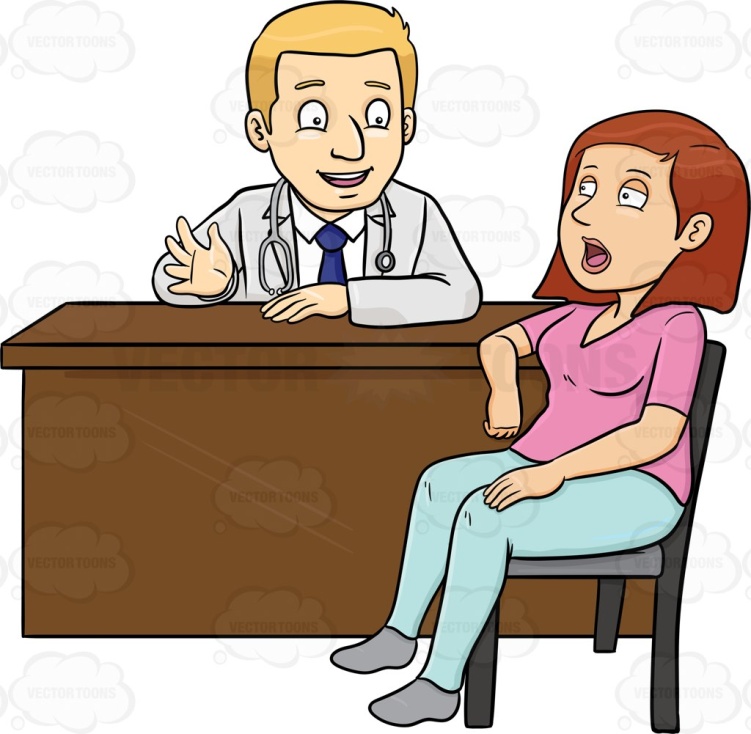 Prevalence
Risk to family members (KEM study):
Offspring: 16 %
Siblings: 32 %
Parents: 30 %

Prevalence
Adult population: 3.9 % (RK Marwah et al)
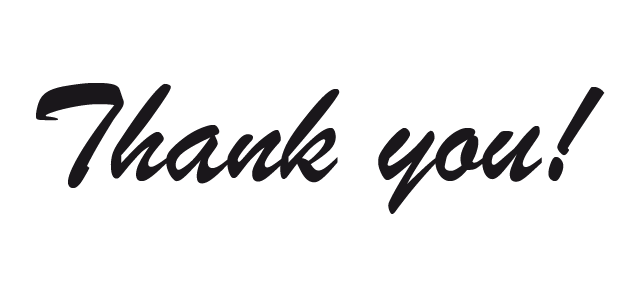 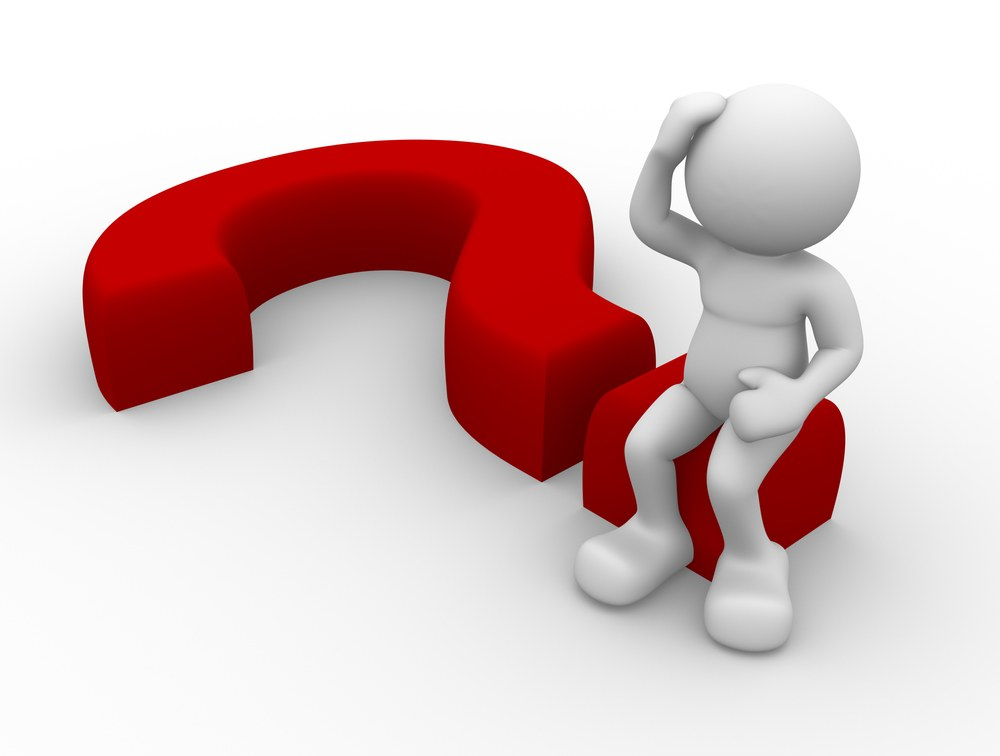 11/19/2019